Актуализация реестров социальных и сетевых партнеров по реализации программ и проектов в сфере дополнительного образования детей
Грекова Мария Андреевна,
 старший методист РМЦ 
ГАУ ДПО ЯО «Институт развития образования»
Нормативно-правовые документы
Федеральный закон от 29.12.2012 N 273-ФЗ «Об образовании в Российской Федерации»
Приказ Министерства науки и высшего образования Российской Федерации, Министерства просвещения Российской Федерации от 05.08.2020 № 882/391 "Об организации и осуществлении образовательной деятельности при сетевой форме реализации образовательных программ" (с изменениями от 26 июля 2022 г.)  
Концепция развития дополнительного образования детей до 2030 года (утверждена распоряжением Правительства Российской Федерации от 31 марта 2022 №678-р)
 План работы по реализации Концепции развития дополнительного образования детей до 2030 года, I этап (2022 - 2024 годы) в Ярославской области и целевые показатели реализации Концепции развития дополнительного образования детей до 2030 года в Ярославской области
[Speaker Notes: Практическая работа со стратегией]
Концепция развития дополнительного образования детей до 2030 года
Задачи
формирование единого открытого образовательного пространства дополнительного образования детей, расширение участия организаций негосударственного сектора в реализации дополнительных общеобразовательных программ
использование  возможностей  дополнительного  образования  для повышения качества образовательных результатов у детей, испытывающих трудности в освоении основных общеобразовательных программ
обеспечение взаимодействия с наставниками из научных организаций, образовательных организаций высшего образования, профессиональных образовательных организаций для вовлечения детей в научную деятельность
вовлечение  обучающихся  в  программы  и  мероприятия  ранней профориентации,  обеспечивающие  ознакомление  с  современными профессиями  и  профессиями  будущего,  поддержку  профессионального самоопределения
№ и название пункта федерального плана мероприятий  по реализации Концепции развития ДОД до 2030 года, 
I этап (2022-2024)
№ и название мероприятия регионального плана на 2023 год
п. 5. 
Совершенствование механизмов финансирования дополнительных общеобразовательных программ, реализуемых общеобразовательными организациями, профессиональными образовательными организациями, образовательными организациями высшего образования, в том числе посредством сетевой формы реализации образовательных программ
п.1.4. 
Актуализация реестра социальных и сетевых партнеров по реализации программ и проектов в сфере дополнительного образования детей
п.1.5.
 Актуализация реестра социальных и сетевых партнеров по реализации программ и проектов дополнительного образования для детей с ОВЗ
Официальный сайт ГАУ ДПО ЯО «Институт развития образования»
Сайт «Дополнительное и неформальное образование в Ярославской области»
http://dno.iro.yar.ru/?page_id=27
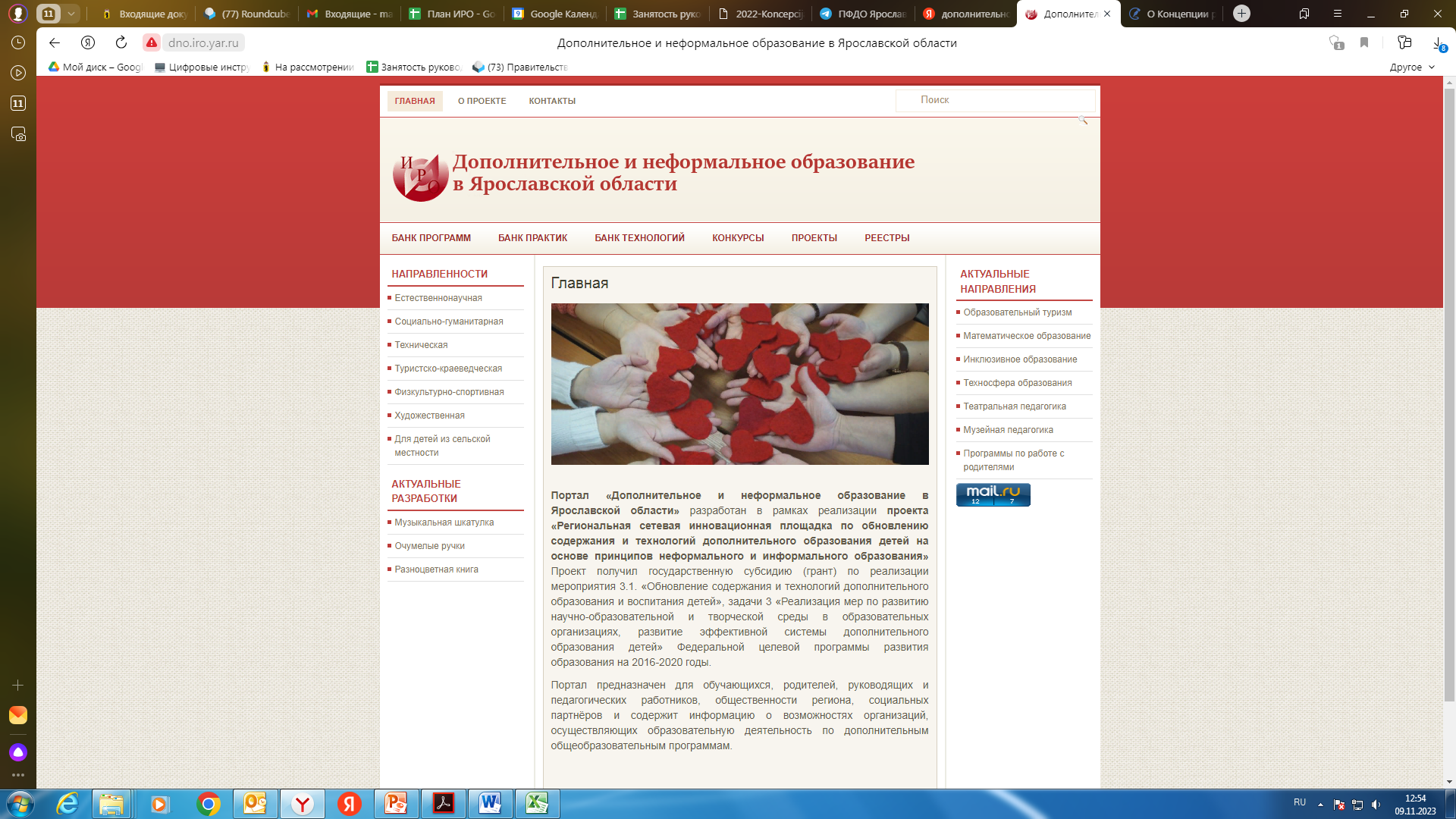 Дополнения в таблицы необходимо вносить шрифтом красного цвета 
В случае исключения программ, проектов, партнеров, используйте зачеркнутый шрифт красного цвета (например: ДОП «Радуга»)

Актуальную информацию согласно приложенным формам необходимо предоставить в срок до 27ноября 2023 г. на адрес электронной почты: grekova@iro.yar.ru.